PROCURA DELLA REPUBBLICA v. M.
European Court of Justice 

5 june 2014
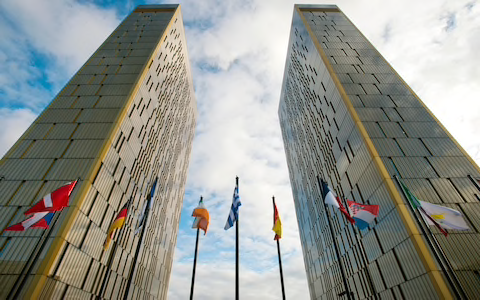 Legal context of UE
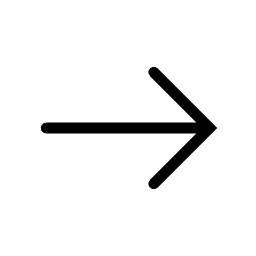 EUROPEAN CONVENTION OF HUMAN RIGHTS. ART 4 

No one shall be liable to be tried or punished again in criminal proceedings under the jurisdiction of the same State for an offence for which he has already been finally acquitted or convicted in accordance with the law and penal procedure of that State.
The provisions of the preceding paragraph shall not prevent the reopening of the case in accordance with the law and penal procedure of the State concerned, if there is evidence of new or newly discovered facts, or if there has been a fundamental defect in the previous proceedings, which could affect the outcome of the case.
No derogation from this Article shall be made under Article 15 of the [ECHR].’
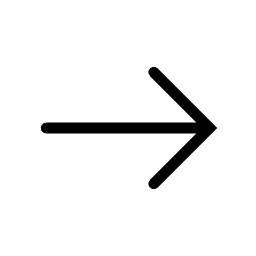 Charter of Fundamental Rights of the European Union. ART 50 
                 ‘No one shall be liable to be tried or punished again in criminal proceedings for an offence for which he or she has already been finally acquitted or convicted within the Union in accordance with the law’.
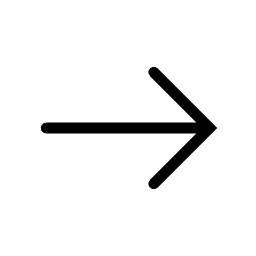 The CISA, convention for implementing the Schengen agreement.  ART 54
‘A person whose trial has been finally disposed of in one Contracting Party may not be prosecuted in another Contracting Party for the same acts provided that, if a penalty has been imposed, it has been enforced, is actually in the process of being enforced or can no longer be enforced under the laws of the sentencing Contracting Party.’
BELGIUM LAW
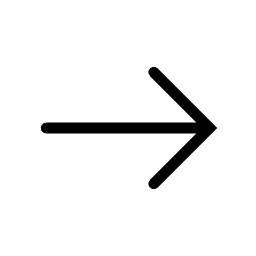 Article 128 of the Belgian Criminal Investigation Code (the ‘CIC’) 

  When a request is made for a person under investigation to be committed for trial, ‘[i]f the pre-trial chamber is of the opinion that the facts disclose no crime, offence or misdemeanour, or that there are no facts and/or evidence against the accused, it shall declare that the proceedings should not be continued’.
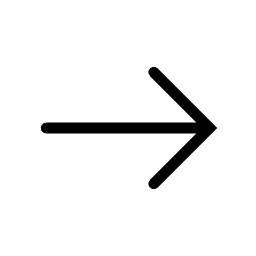 Article 246 of the CIC states:

‘Where the indictment division has decided that there is no cause to send the case to trial, the accused may not be tried thereafter on the basis of the same facts, unless new facts and/or evidence become available.’
ITALIAN LAW
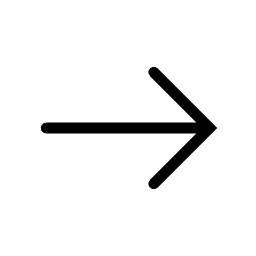 Article 604 of the Italian Criminal Code 

provides that acts of sexual violence committed by Italian nationals may be prosecuted in Italy even if they were committed abroad.
FACTS
M, an Italian citizen, resides in Belgium he was the subject of criminal proceedings in respect of multiple acts of sexual violence or unlawful acts of a sexual nature, including indecent assault on a young person under the age of 16.

those acts were carried out in Belgium 

At the conclusion of an investigation during which various items of evidence were collected and examined, the competent curt of Belgium decide that there was no ground to refer the case to a trial court because of insufficient evidence (‘the order making a finding of “non-lieu”’).

 In parallel to the investigation carried out in Belgium, criminal proceedings against M were opened in Italy on the basis of the same facts
In front of the tribunal of Fermo, M. invoked the principle of ne bis in idem.

the public prosecutor disputed the existence of a judgment on the merits which had the force of res judicata and claimed that the order making a finding of ‘non-lieu’ was not an obstacle to a subsequent reopening of the proceedings if new facts and/or evidence came to light

the Tribunale di Fermo decided to stay proceedings and to refer the following question to the Court of Justice for a preliminary ruling
QUESTION FROM THE TRIBUNAL OF FERMO TO THE EUROPEAN COURT OF JUSTICE
This request for a preliminary ruling concerns the interpretation of Article 54 of the Convention implementing the Schengen Agreement.
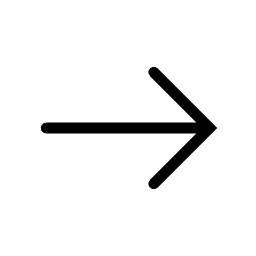 ‘Does a final judgment of “non-lieu” that terminates criminal proceedings after an extensive investigation but which permits the proceedings to be reopened in the light of new evidence, given by [a court of] a Member State of the European Union and a party to the Convention Implementing the Schengen Agreement (CISA), preclude the initiation or conduct of proceedings in respect of the same facts and the same person in another Contracting State?’

IS IT POSSIBLE TO OPEN AGAIN A PROCEEDING IF THERE HAS BEEN A FINAL JUDGMENT OF NON-LIEU? (in the case of new facts come into light?)
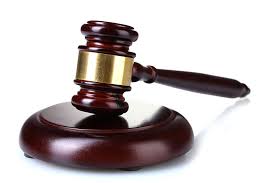 WHAT THE COURT SAID?
Article 54 of the CISA must be interpreted as meaning that an order making a finding that there is no ground to refer the case to a trial court which precludes, in the Contracting State in which that order was made, new criminal proceedings in respect of the same acts against the person to whom that finding applies, unless new facts and/or evidence against that person become available, must be considered to be a final judgment, for the purposes of that article, thereby precluding new proceedings against the same person in respect of the same acts in another Contracting State. 

ARTICLE 54
No one may be prosecuted in a Contracting State for the same acts as those in respect of which his trial has been ‘finally disposed of’ in another Contracting State.
HOW TO DETERMINATE THAT IS A “final judgment”
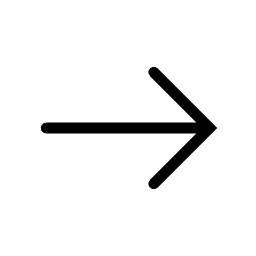 To be consider as “final judgment” there need to be a decision on merits
IS THERE IN THIS CASE A DETERMINATION ON THE MERITS OF THE CASE?
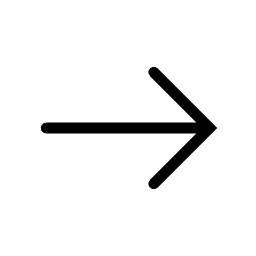 YES! 

Court has held that a decision of the judicial authorities of a Contracting State by which an accused person is definitively acquitted because of the inadequacy of the evidence is a decision on merits
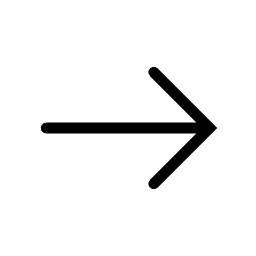 excludes any possibility that the case might be reopened on the basis of the same body of evidence.
protection granted by the ne bis in idem principle
From Article 4(2) of Protocol No 7 to the ECHR that the ne bis in idem principle set out in paragraph 1 of that article does not preclude the reopening of the case ‘if there is evidence of new or newly discovered facts’ which could affect the outcome of the case
BUT
any new proceedings, based on such a possibility of reopening, against the same person for the same acts can be brought only in the Contracting State in which that order was made
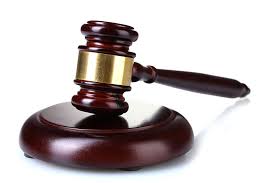 CONCLUSION
Article 54 of the Convention implementing the Schengen Agreement 
must be interpreted as meaning that an order making a finding that there is no ground to refer a case to a trial court which precludes, in the Contracting State in which that order was made, the bringing of new criminal proceedings in respect of the same acts against the person to whom that finding applies, unless new facts and/or evidence against that person come to light, must be considered to be a final judgment, for the purposes of that article, precluding new proceedings against the same person in respect of the same acts in another Contracting State.